Integration of an Optical Based Sensor in a Mechanical Seismometer

Olivier ROUSSEAU, Fabrice LEPOINT, Serge OLIVIER, Daniel FOUQUET 
Commissariat à l’Energie Atomique et aux énergies alternatives
]
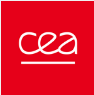 The self noise of the optical sensor, without feedback control, is well below the seismic noise. The coherence with a coil-magnet device is 1 on all the measurement range possible.
Integration of optical distance measurement in a mechanical seismometer.
Measurement of self noiseComparison with conventional sensor on the same seismometer for accuracy determination.
Very broad band displacement sensor which allows very broadband seismometer 10-5-100 Hz.
Please do not use this space, a QR code will be automatically overlayed
P3.1-313
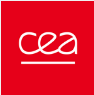 INTRODUCTION
In the last decades, scientist have used optical interferometer set-up to improve accuracy in displacement measurement. One of the most famous example is the detection of gravitational wave  with huge interferometers VIRGO and LIGO.In this research, a new optical sensor is used to measure the suspended mass displacement in the seismometer. To integrate such optical devices in a seismometer, almost all the optical functions, as beam splitter and interference generations, are integrated in an optical substrate.The results show the accuracy and reliability of such optical sensor integrated in a mechanical seismometer.
Please do not use this space, a QR code will be automatically overlayed
P3.1-313
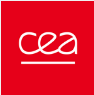 Optical Measurement of moving object and movement unwrapping
Moving mirror on a seismometer
Planar Lightwave Circuit PLCFew cm for integrated sensor
Light in free space
PLC
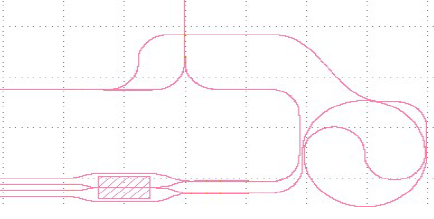 Beam splitter
Path 1
Path 2
Ref1 and Ref2 allows to correct from the absolute light intensity.
LASER λ
Time delay
Interference control
Ref2
Meas2
Meas1Ref1
4 photodiodes
Meas1 and Meas2 measure the interference between the Path 1 and 2.There is a phase difference of π/2 between the 2 measured interferences.
To avoid aliasing, photodiode measurement frequency Fp is 100 kHz.Wavelength λ in vacuum is 1550 nm.The phase evolution between 2 measurements makes maximum significant velocity : λ/4*Fp = 3.875 cm/s.
Conversion of the measurement to speed at 250 Hz for size limited data in octet and easy comparison with other sensors.
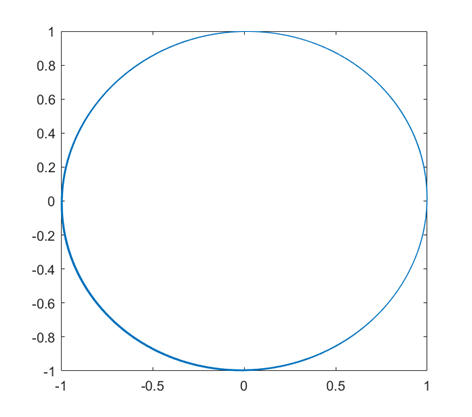 Meas2 (a. u.)
Please do not use this space, a QR code will be automatically overlayed
P3.1-313
Meas1 (a. u.)
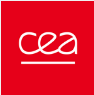 Methods of characterisation accuracy and reliabilitty
Self noise measurement i.e. accuracy
Reliability of the sensor in a mechanical seismometer
Displacement
Moving armof a seismometer
mirror
mirror
Bulk materialto avoid mirrormovement.
Light in free space
Coil-magnet sensor
Light in free space
PLCinterfero-meter
PLC interfero-meter
Acquisition system
Please do not use this space, a QR code will be automatically overlayed
Acquisition system
The mirror can not move.
Self noise measurement to determine accuracy.
Interferometer chip mounted in the seismometer presented in P3.1-333. Comparison with a reliable coil-magnet sensor.
P3.1-313
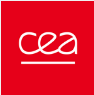 RESULT LOW NOISE AND ACCURATE MEASUREMENT
Self noise with non moving mirror
Coherence coil-magnet vs optical chip
Seismic noise reliability
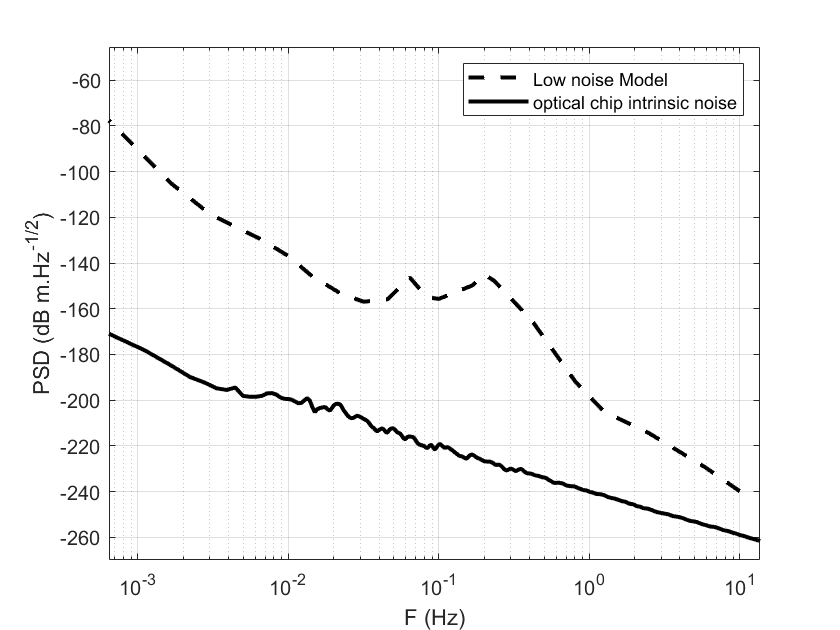 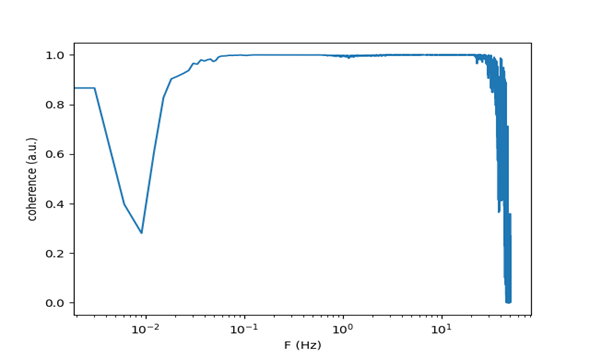 Above 20 Hz environmental noises decrease coherence.
Below 0.06 Hz, the coil magnet is too noisy which reduces coherence. 
After calibration by metrology, to correct from different positions on the moving seismometer arm, the values are the same.
The self noise of the sensor is well below the seismic low noise model. Temperature stable and vacuum gives lower noise. Good accuracy.
It allows its integration in a 8 s seismometer, without feedback, as in P3.1-333 while being 10 dB below the seismic low noise from 10-5 to 100 Hz. And 20 dB between 0.02 to 16 Hz.
Please do not use this space, a QR code will be automatically overlayed
P3.1-313
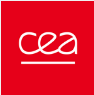 CONCLUSION
Successful integration of an optical sensor in a seismometer thanks to the PLC technology.
Characterisation of the sensor :
The self noise allows a very broad band seismometer between 10-5 and 100 Hz.
The coherence between optical sensor and traditional sensor is better than 5% from 0.02 to 16 Hz.
The new sensor is accurate and reliable.
Please do not use this space, a QR code will be automatically overlayed
P3.1-313
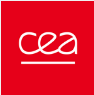 References[Optional slide Font: Arial Regular Size 20]
Please do not use this space, a QR code will be automatically overlayed
Px.x-xxx